Young people & TV
Dr Martens – All Access Summer
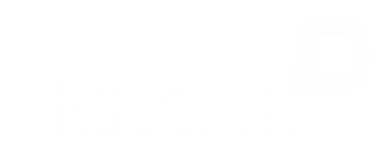 Broadcaster TV accounts for 27% of 16-34s’ video day
ALL INDIVIDUALS
Average video time per day
All Individuals: 4 hrs, 30 mins
16-34s
16-34s: 3 hrs, 47 mins
Source: 2022, Barb / Broadcaster stream data / ViewersLogic / IPA TouchPoints 2022 (wave 1 and 2) / Pornhub / UK Cinema Association
[Speaker Notes: Methodology
The quantitative analysis of total video consumption in the UK was undertaken by Thinkbox. It combined 2022 data from Barb, ViewersLogic, Pornhub, the IPA’s TouchPoints and UK Cinema Association. 

Barb data shows how much time is spent viewing broadcaster content, live or time-shifted (including BVOD) on all devices as well as Blu-Ray/DVD viewing. This chart also utilises Barb’s expanding audience reporting capabilities to provide a view of time spent viewing content on YouTube, TikTok, other video sharing services (such as Twitch) as well as SVOD/AVOD platforms. Whilst Barb reports on in-home consumption, a combination of ViewersLogic and IPA TouchPoints data was used to determine the remaining out-of-home consumption.  

The analysis also used census level broadcaster stream data to estimate the time spent watching Broadcaster VOD on both the TV set and other devices and profiled for each audience using Barb. 

The combination of these sources creates a solid estimate as it utilises the robustness of Barb data (11,500 panel members, representative of the UK TV population, metered actual consumption data, analysis across a whole year) alongside ViewersLogic and IPA TouchPoints data to capture any out-of-home consumption.

Time spent viewing video at cinemas was based on total admissions data from the UK Cinema Association profiled for each audience using data from DCM.]
ALL INDIVIDUALS
Broadcasters account for over 56% of all video advertising for 16-34s
Average video advertising time per day
All Individuals: 17 mins
16-34s
16-34s: 10.3 mins
Source: 2022, Barb / Broadcaster stream data / IPA TouchPoints 2022 / UK Cinema Association / ViewersLogic to model OOH viewing time * YouTube ad time modelled at 4.1% of content time, TikTok ad time modelled at 3.4% of content time using agency and broadcaster data, Other online modelled at 4% of content time)
[Speaker Notes: Without a single source data provider on time-spent watching AV advertising, this analysis takes a jigsaw approach, using a variety of data sources to build the most accurate picture of AV viewing time possible. 

The data approach used to build the estimate for each platform:
Broadcaster TV: Barb data for linear and playback advertising time and the broadcasters’ own census data for BVOD advertising viewing time.
Cinema: The UK Cinema Association provides total box office seats sold. We’ve estimated 15 minutes of advertising per seat. 
YouTube: Barb data for time spent viewing content, ViewersLogic panel data to estimate out of home viewing not measured by Barb (73.5% in home, 26.5% out of home), broadcasters’ own data of ad load per hour of YouTube viewing, and agency data for average duration of ad view.
TikTok: Barb data for time spent viewing content, ViewersLogic panel data to estimate out of home viewing not measured by Barb (77.5% in home, 22.5% out of home), Thinkbox estimates for ad load per hour of TikTok viewing, and agency data for average duration of view. 
Other online video: IPA TouchPoints data for % of other online video viewing relative to all video viewing, Thinkbox estimate of % ad time to content time (based on YouTube/TikTok).]
Total TV weekly reach (linear TV + BVOD)
Source: IPA TouchPoints, 2018 – 2019 , 2020 (average of both waves), 2021 (average of both waves), 2022 (average of both waves), 2023 Wave 1 (Fieldwork Dates: 17th January – 26th March 2023)
[Speaker Notes: Linear TV and broadcaster combined reaches 88.8% of the adult population each week.]
BVOD drives 12% incremental weekly TV reach for 15-34s
Source: Total TV, 15-34s, IPA TouchPoints, 2019 , 2020 (average of both waves), 2021 (average of both waves), 2022 (average of both waves), 2023 Wave 1 (Fieldwork Dates: 17th January – 26th March 2023)
[Speaker Notes: Linear TV and broadcaster combined reaches 76% of 15-34s each week.]
Incremental reach achieved by TV + VOD
15-34s
ADULTS
97.2%
97.6%
96.0%
95.3%
96.2%
93.1%
WEEKLY REACH%
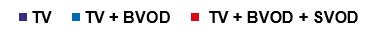 Source: IPA TouchPoints 2021 (average of both waves), 2022 (average of both waves), 2023 Wave 1 (Fieldwork Dates: 17th January – 26th March 2023). Adults 15+, 15-34.
Viewing proportions by device – 16-34s
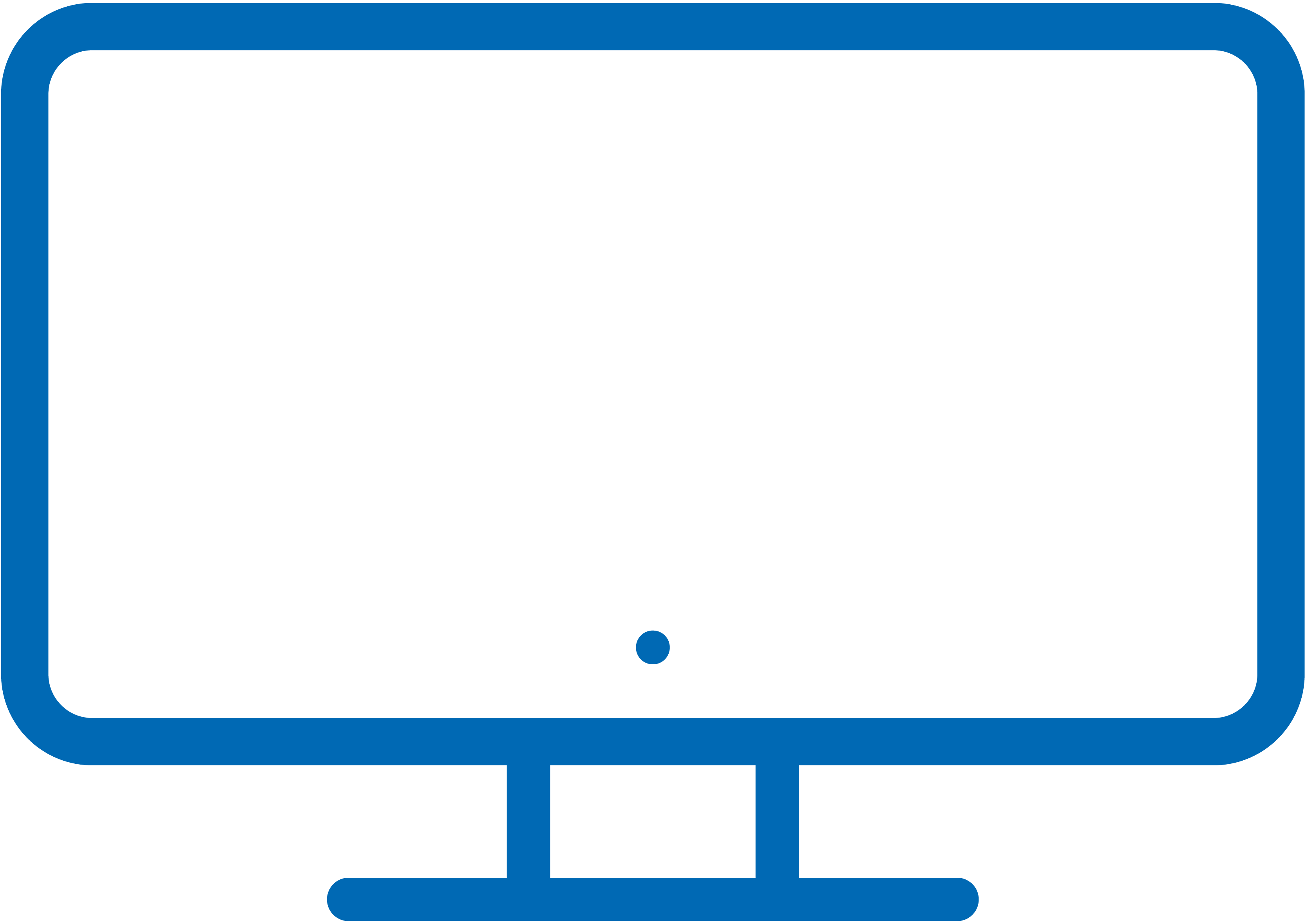 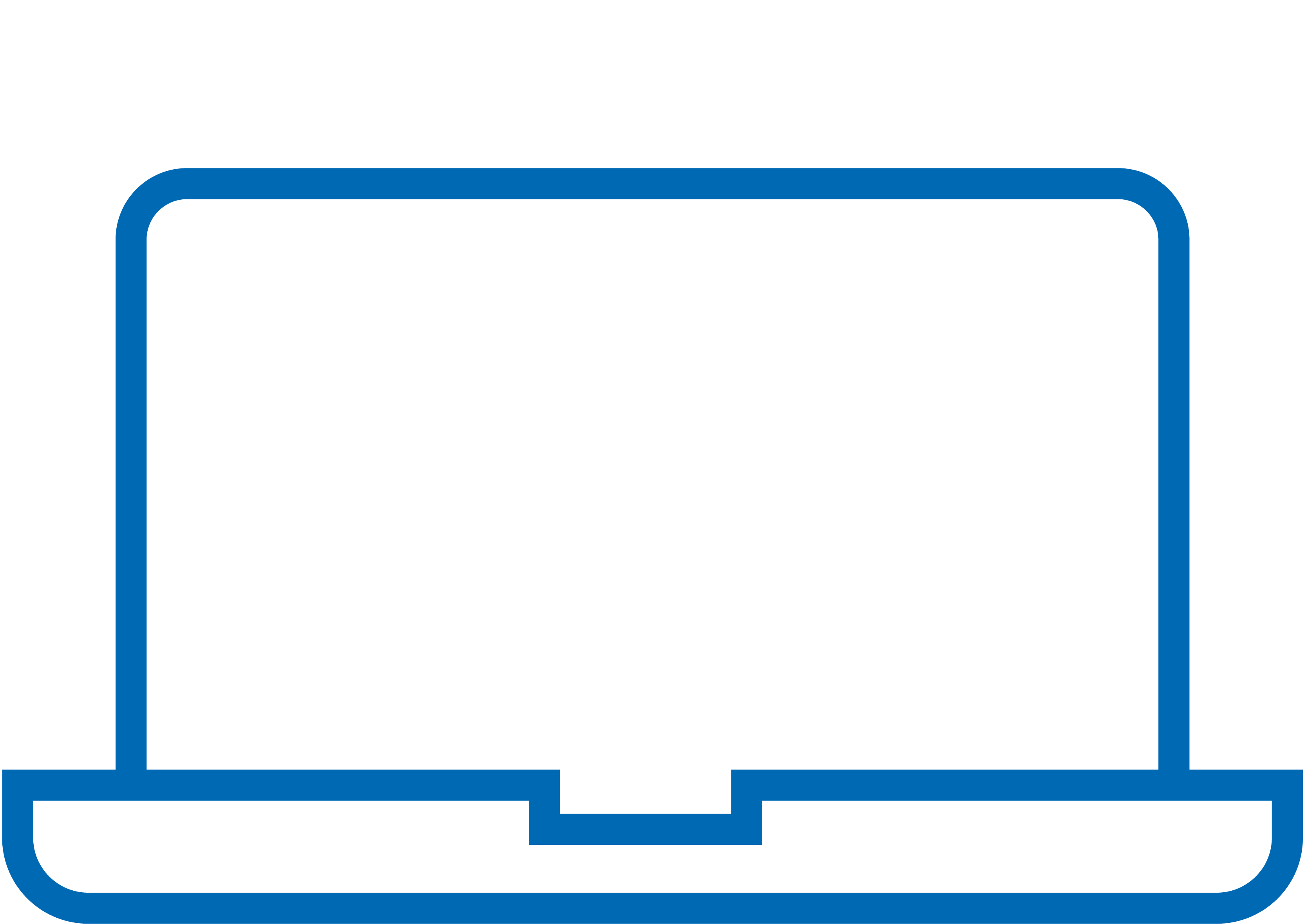 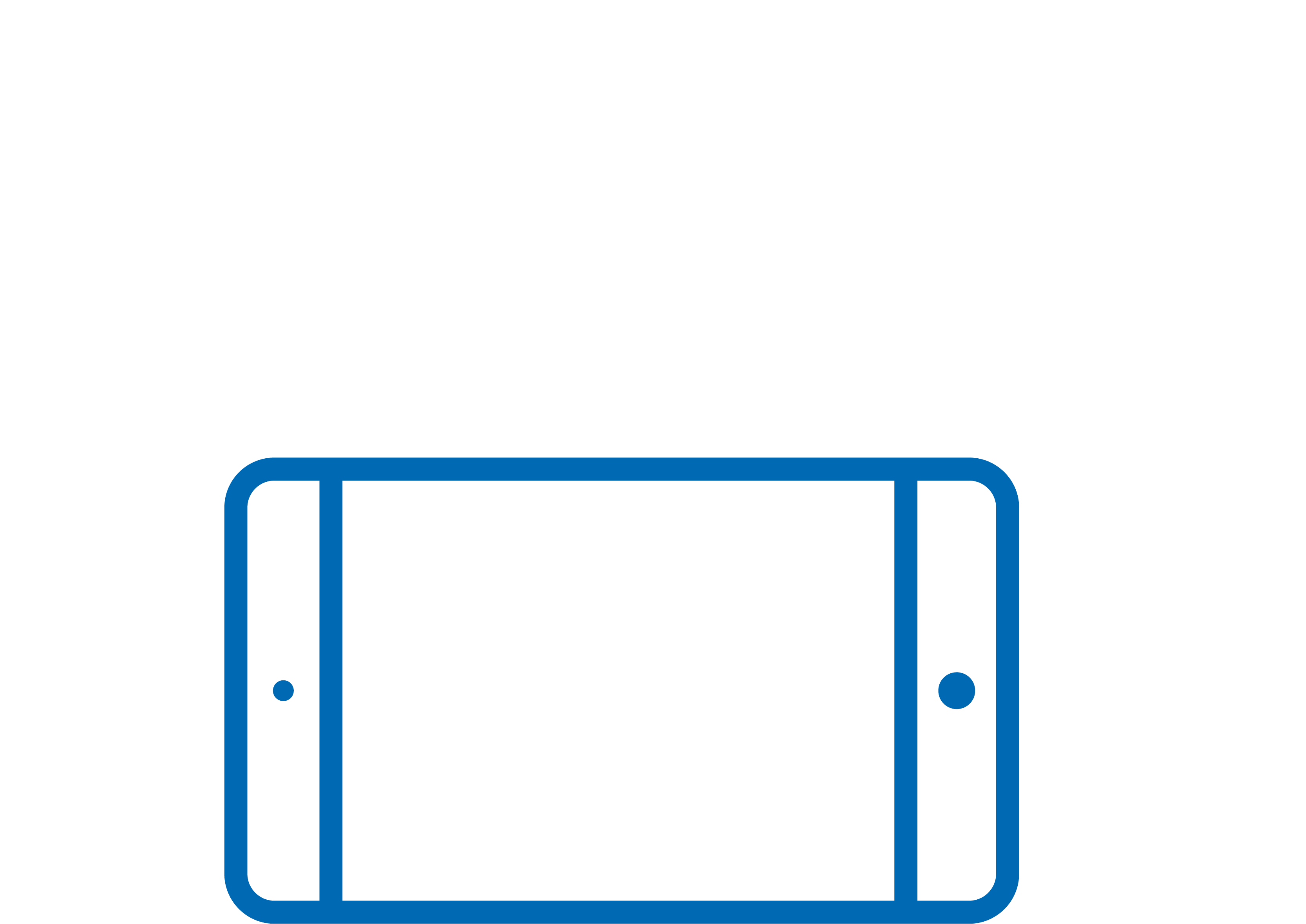 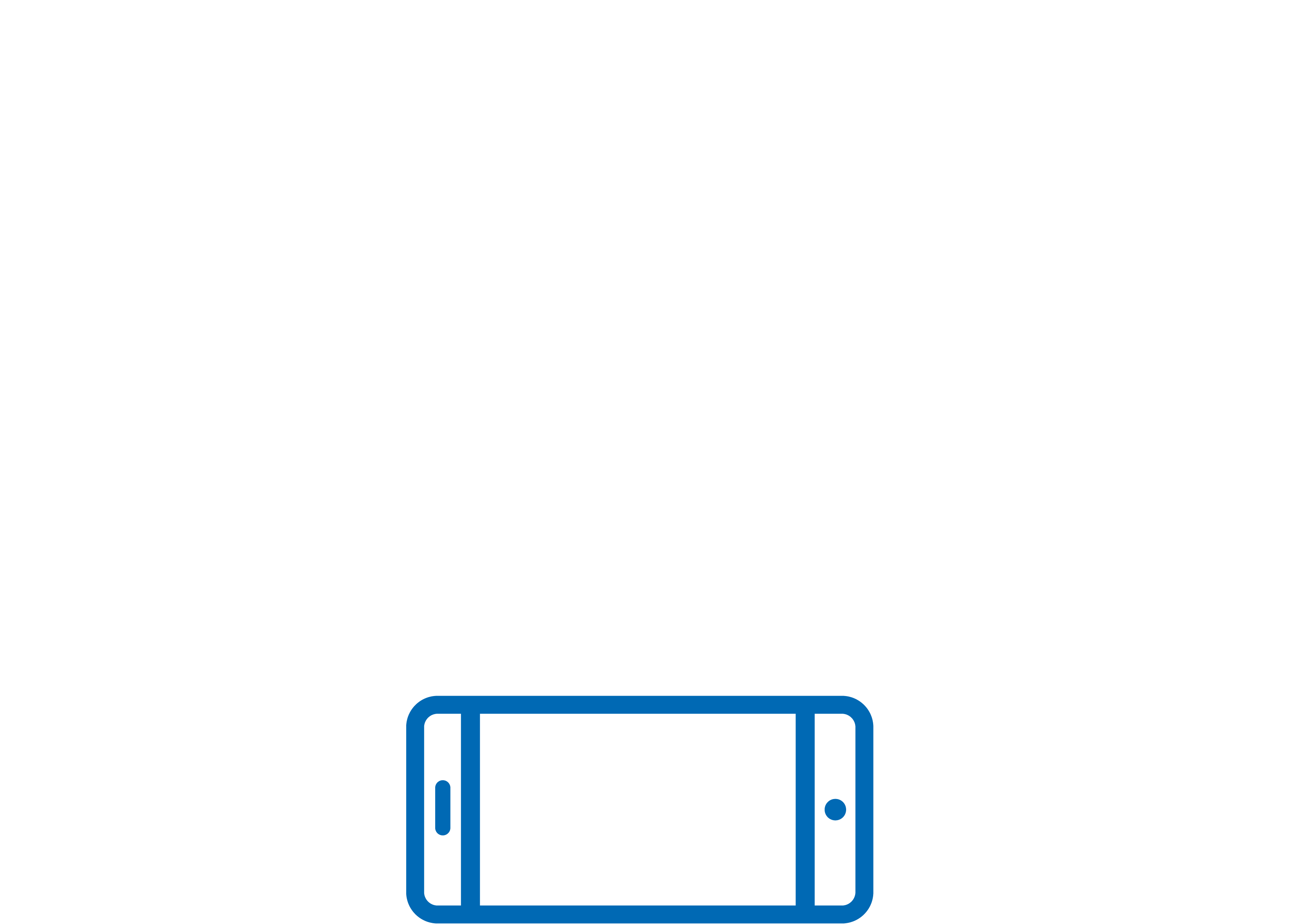 Source: Barb 2022, live streaming also included within BVOD
A 30:70 blend of Linear:BVOD is optimal for cost effective 16-34 reach
Source: Barb BVOD Planner (2022, 6 weeks 39-44) / natural delivery / station average prices
[Speaker Notes: Total TV builds cost effective reach 
As TV viewing has spread across linear and on demand, TV’s ability to deliver high volumes of cost-effective reach has changed and BVOD has become even more important on the plan.
The latest data from BARB’s total TV planning tool clearly shows how planning linear and BVOD together deliver higher levels of reach at lower AV budgets.]